General Practice
Information on the Current Situation


With thanks to Dr M. Wong
Ivy Grove Surgery
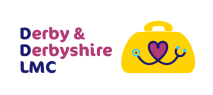 Lets be honest here
There is a problem with General Practice

We cannot hide if any longer

And No, its not just this practice

The whole system is broken

The NHS is only being held together through the dedication of this workers
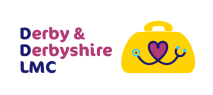 Why is there a crisis?
Workload Reasons

Social Reasons

Political Reasons
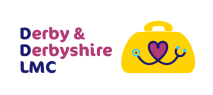 Workload Reasons
70 million more consultations in the last 5 years
GPs see >1 million patients every day
Largest increase in volume of care of any part of the NHS

But not matched with an increase in staffing or resources

The proportion of doctors who are GPs has actually fallen
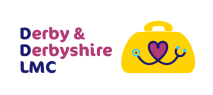 Social Reasons
People have less tolerance for things going wrong

People often don’t try self-care and allow natural recovery

People want to access healthcare immediately 

Loss of large, supportive, family groups
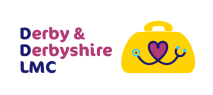 Political Reasons
Politicians make promises for votes, but these aren't matched by additional resources 

Constant reorganisation of the NHS

GPs taken away from patient contact to constantly reorganise

Poor working environment affects recruitment and retention.
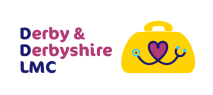 But I cant get in to see my GP
“Why is it so difficult to get an appointment ? I’m going to complain”

We know it is difficult, but if you want to know the reasons why things are difficult we need to tell you more about how General Practice works. . .
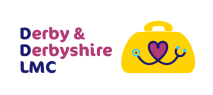 How General Practice works
Each practice gets a set amount of money to provide care for one patient for one whole year 

From this amount we pay all heating, lighting, staff wages and equipment costs and everything to do with patient care

Any money left over is shared between the Partners who own the surgery.
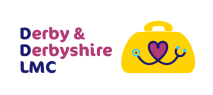 How much?
Practices receive an average:
 £136 per patient per year

For this, patients can see us as many times as they need, including telephone calls and home visits.

For this we don’t just aim to provide low-rate service, we aim to provide high quality, safe clinical care.
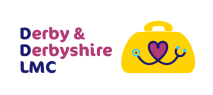 How this compares
£136 is the cost of medical care for you for one year

£150 is the price of the cheapest 4G phone contract

£170 is a trip to the cinema every fortnight

£240 is the cost of a basic Sky TV package

£339 is the average cost to insure your dog
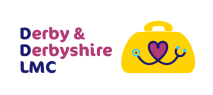 £136/year doesn’t go far
Funding only pays enough for patients to see us twice a year
BUT, on average patients now see us 6 x a year
Some patients see us 200 or more a year!
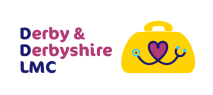 Why no Appointments?
Demand is not being matched by resources, funding or staffing

Appointments are being used up more quickly than we can provide them despite working flat out.

Fewer doctors are available – no one wants to be a GP!
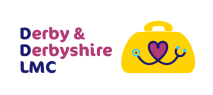 Typical day for a GP
35-40 face-to-face appointments (could increase to 60+ on an on-call day)
10 phone calls (could increase to 30-40 on-call)
50 clinic letters to read, highlight and action
60 lab results too action
25 electronic tasks (medication reviews, complete forms, sick notes)
1-2 admin forms to complete (e.g. travel cancellation, insurance)
1-2 home visits to make
A simple mistake with any one of these could have drastic consequences
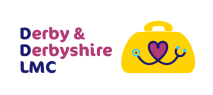 The Reality
There were 500 fewer GPs in 2015 

200 practices in the UK closed in 2015

Another 900 practices are at risk of closure 

54% of GPs aged >50 are likely to quit within 5 years

28% of GPs considering cutting down from full-time
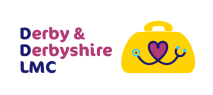 What’s the future
More GP surgeries will go bust

Loss of the family GP

Larger faceless surgeries following protocols to save money

Private companies will step in looking to make £££££

Patients without doctors
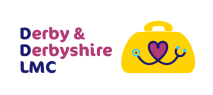 We are doing our best
We know you are struggling to get in to see us

We are not being difficult

We are working as best we can to provide a quality service in a broken system

GP surgeries all round the country face the same struggles
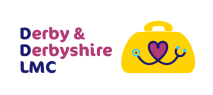 What you can do
Try self-care where appropriate

Check NHS choices website

Only book with us if you actually need to

Speak to our Patient Participation Group

Write to your MP and get some answers to your concerns
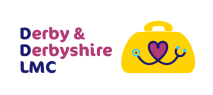